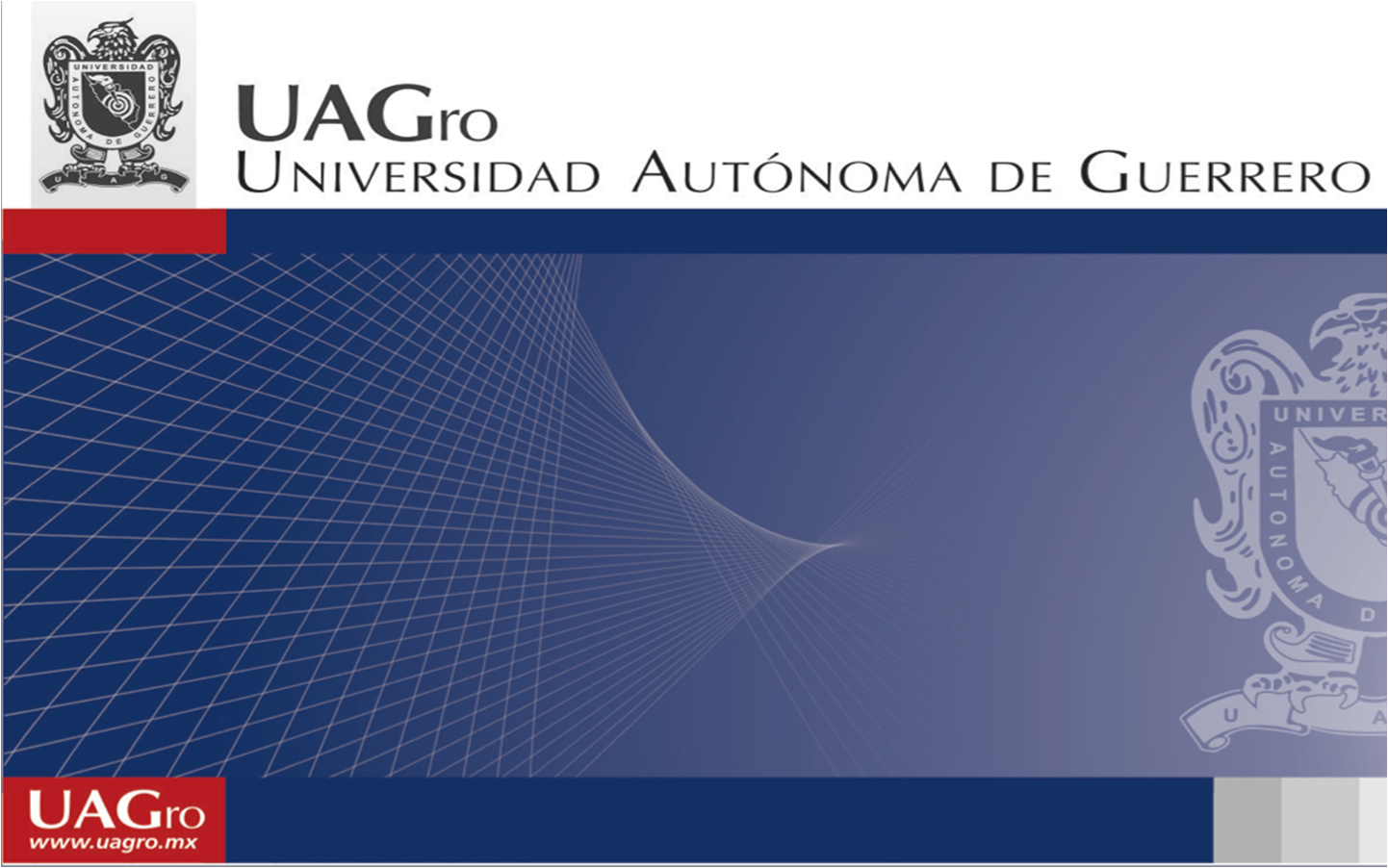 Unidad Académica de Turismo
Proyectos de Gran Alcance para el Sector Turístico de Guerrero 2017
Dr. Héctor Tomas Pastor Durán
Mtro. José Luis Basilio Talavera
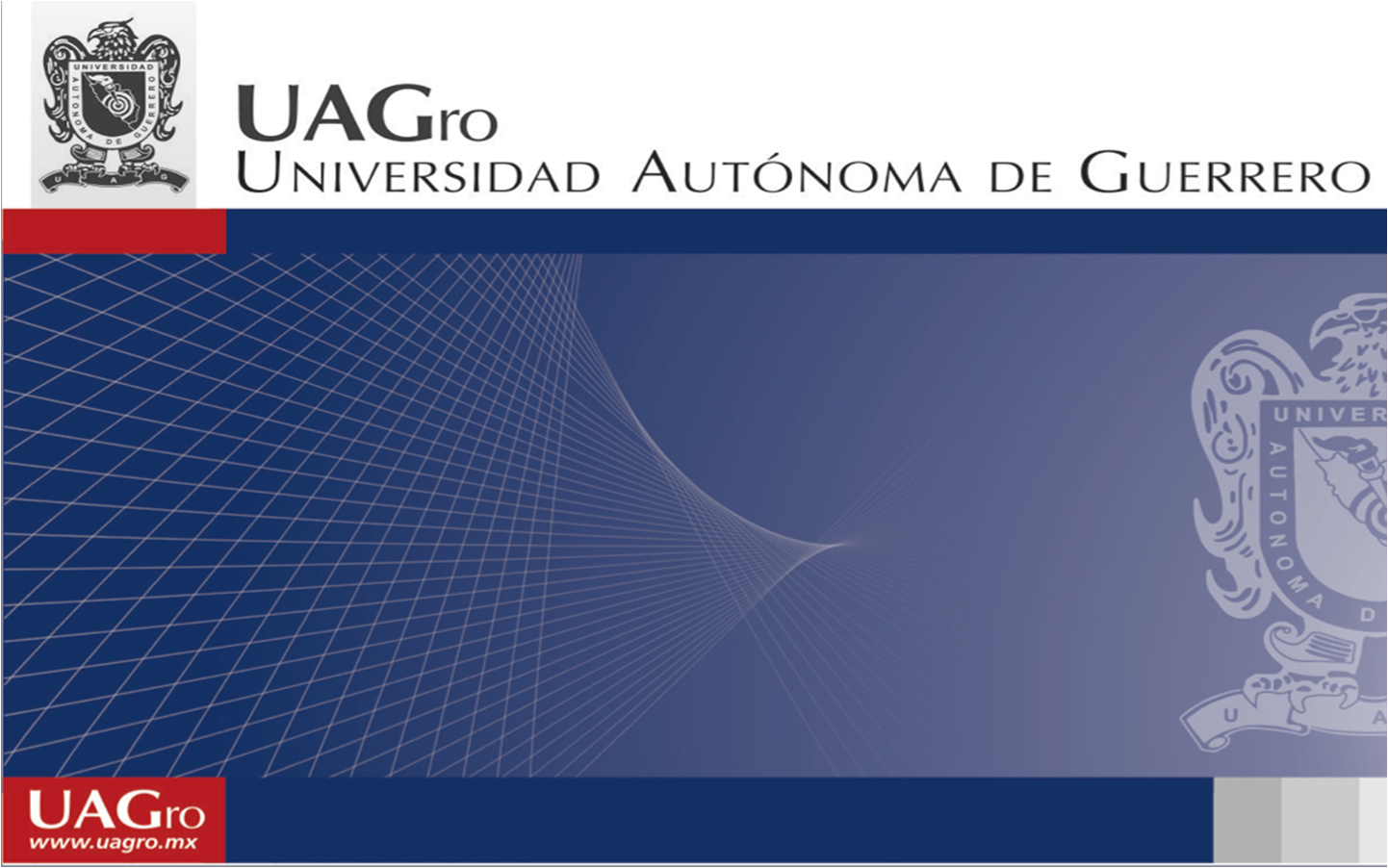 Proyectos de gran alcance para el sector turístico de Guerrero 2017
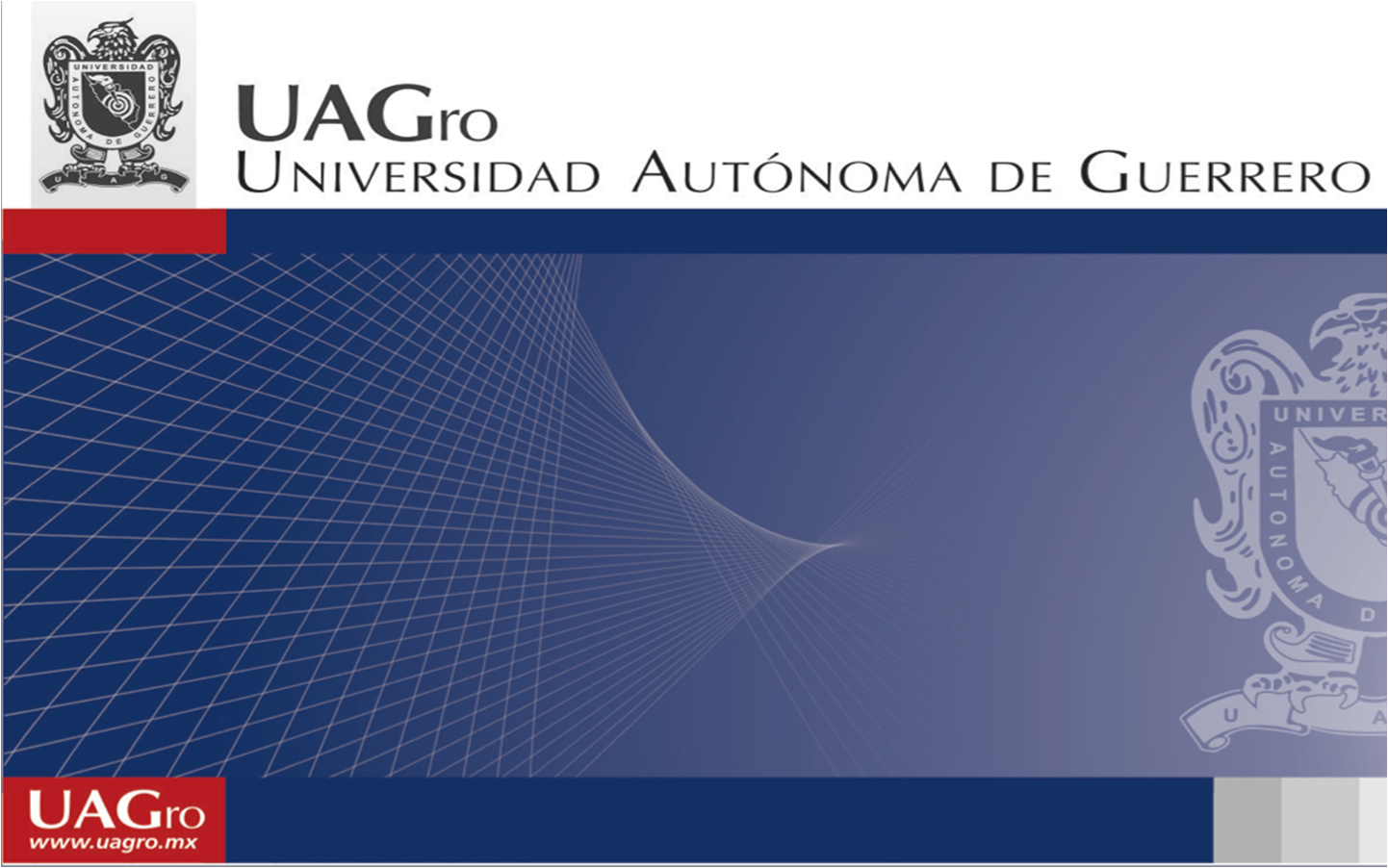 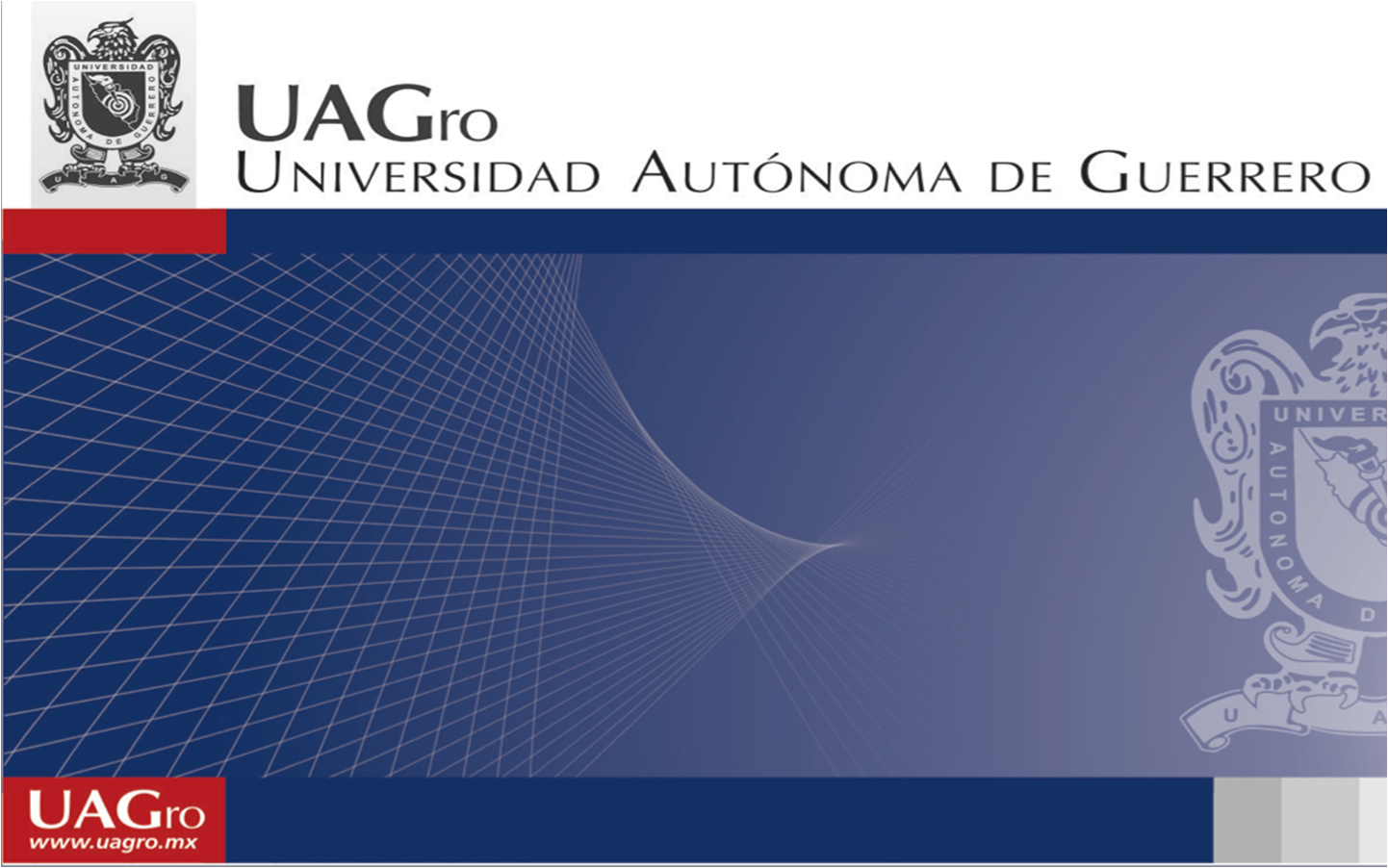 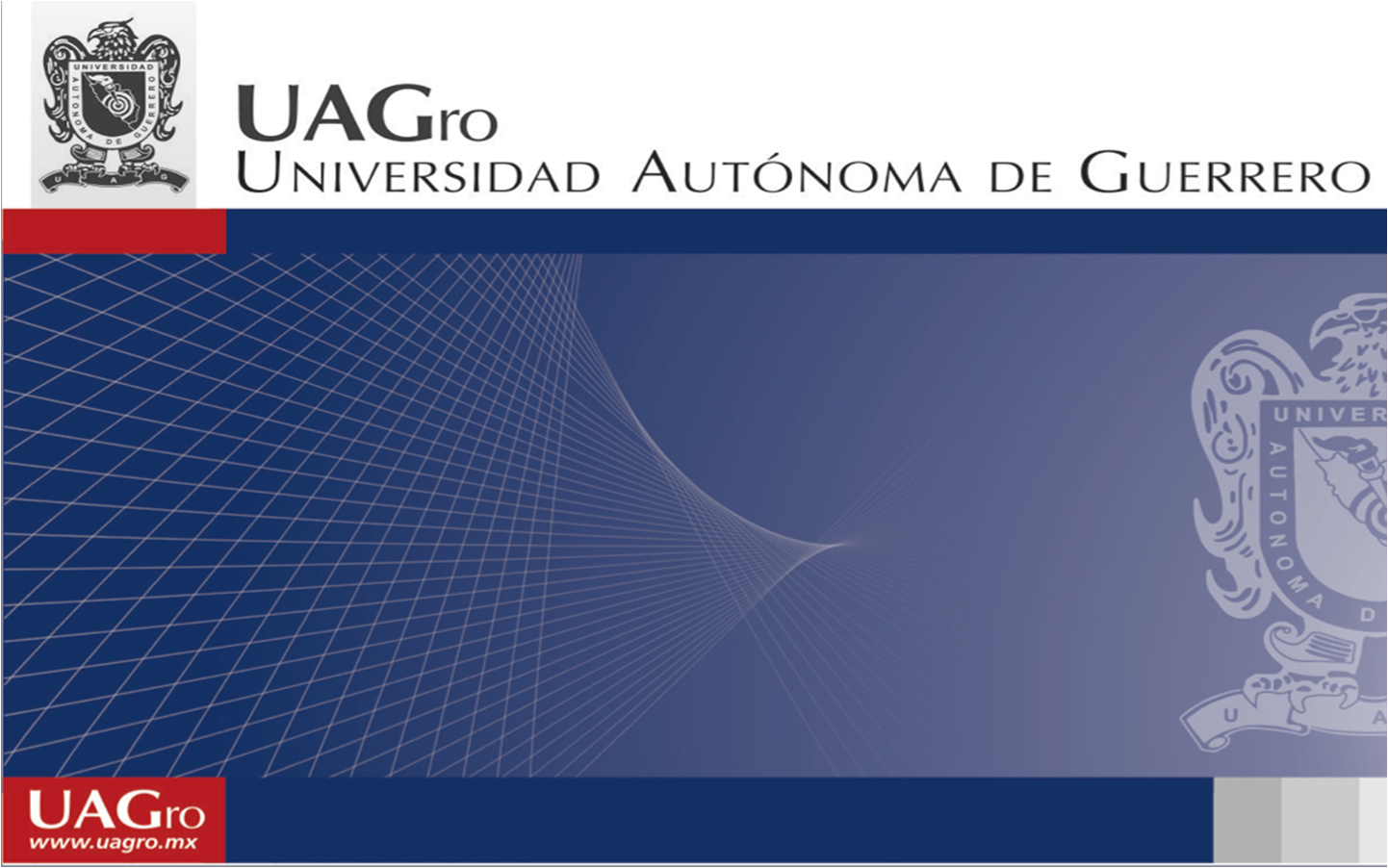 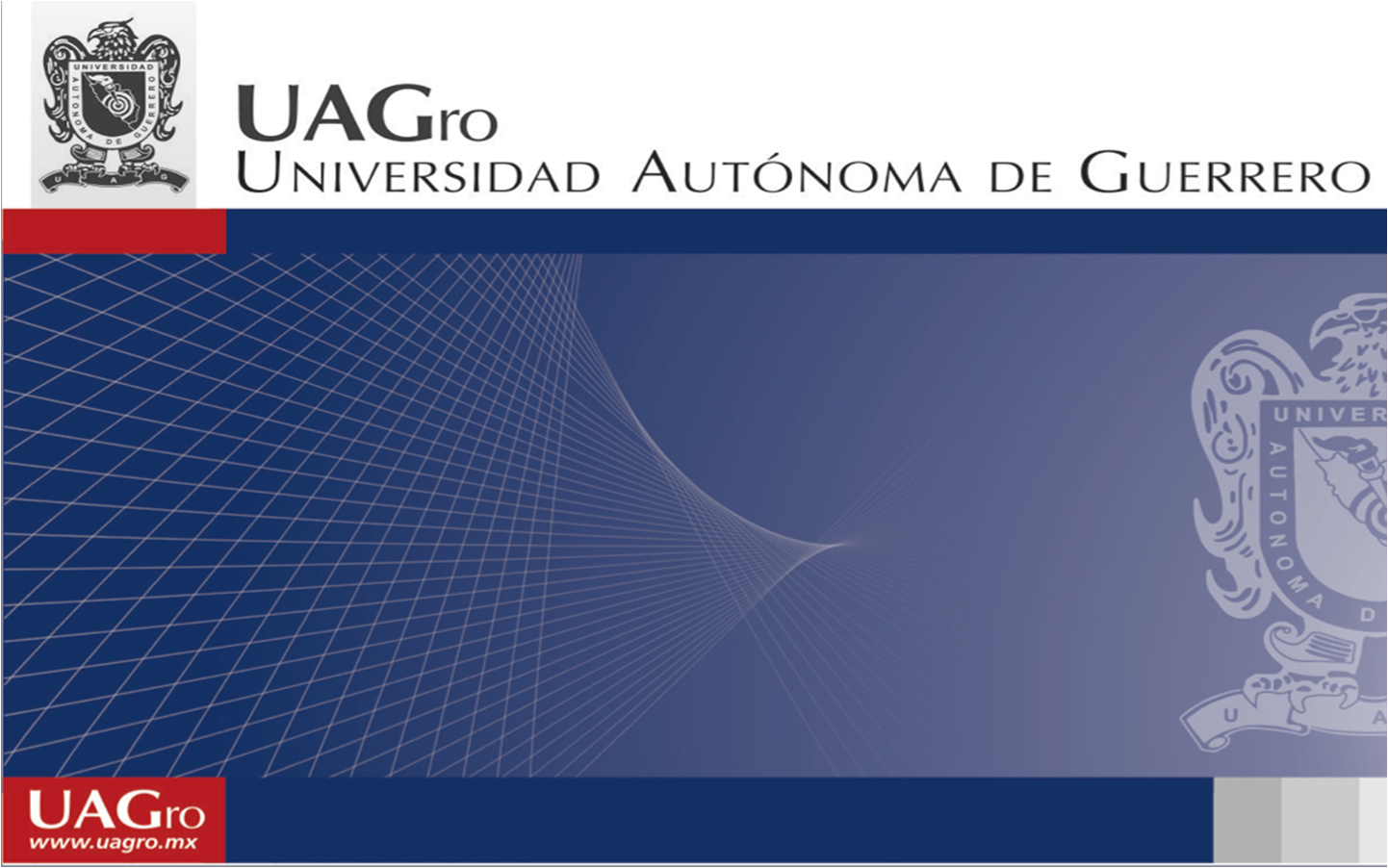 Viajemos Todos por México (para el sector académico)
Implementar un esquema de apoyos institucionales y de financiamiento por   parte de las autoridades de los tres ordenes de Gobierno como son:

Facilidades de espacios y recintos incluidos los requerimientos de equipos técnicos y audiovisuales, para la realización de congresos, seminarios, talleres, paneles, cursos, etc.

Crear y diseñar una agenda anual de eventos académicos en destinos turísticos que hayan sido afectados por algún percance y se le ayude a reactivar su economía.

En coordinación con las autoridades y empresas turísticas se brinden facilidades en espacios públicos y privados  para instalar módulos de información y promoción de los paquetes de viajes así como en sus plataformas digitales..
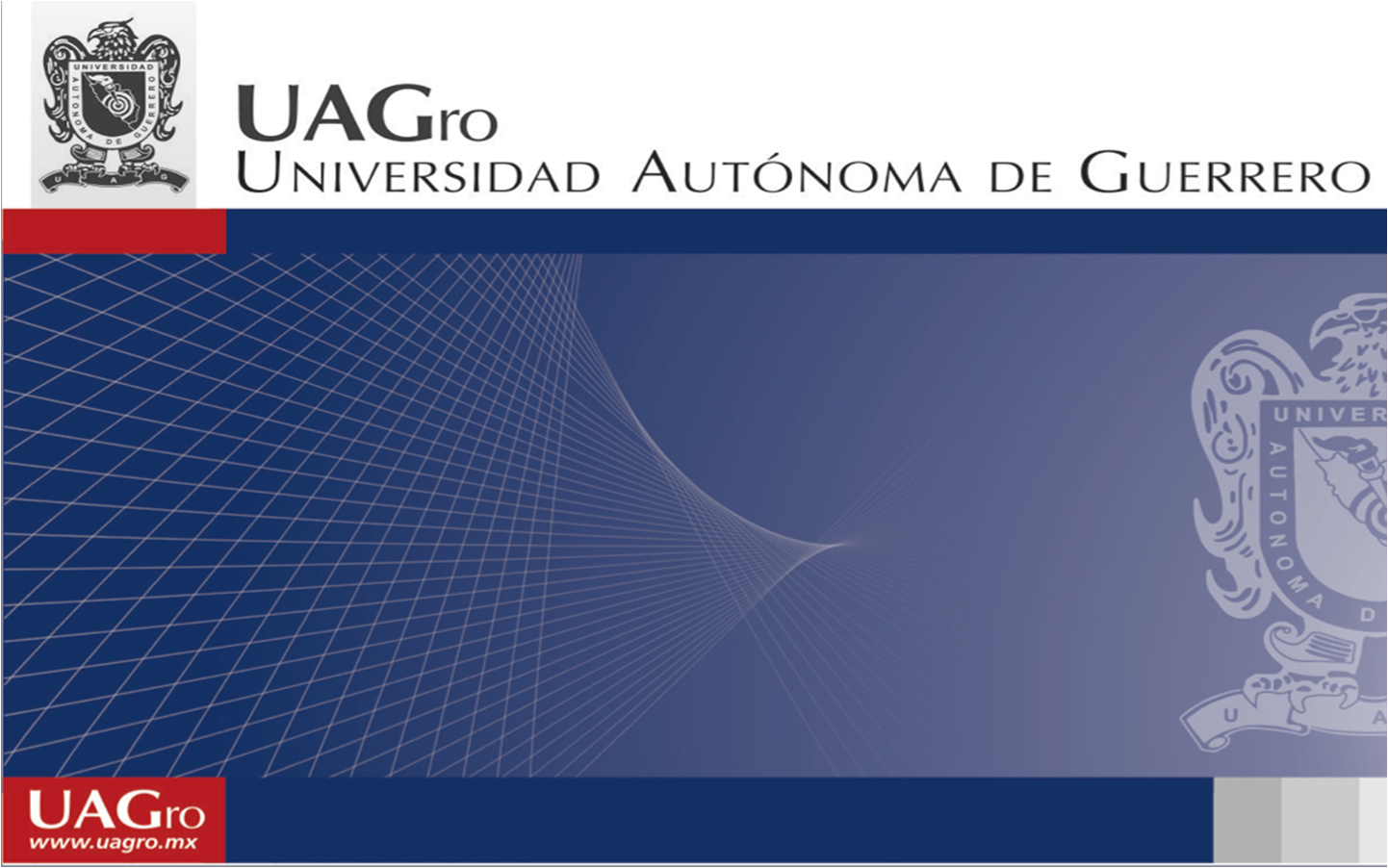 Viajemos Todos por México (para sector académico)
Implementar un esquema de apoyos institucionales y de financiamiento por   parte de las autoridades de los tres ordenes de gobierno como son:

Instalar un grupo de trabajo académico que funja como órgano asesor y tenga como propósito contribuir en la planeación, operación , evaluación y seguimiento de las actividades que realiza el movimiento “viajemos todos por México”, mismo que deberá estar conformado por asociaciones como la CONPEHT y la AMESTUR, especializadas en   de industria de la hospitalidad. 

Apoyo con el financiamiento de viáticos para ponentes invitados.
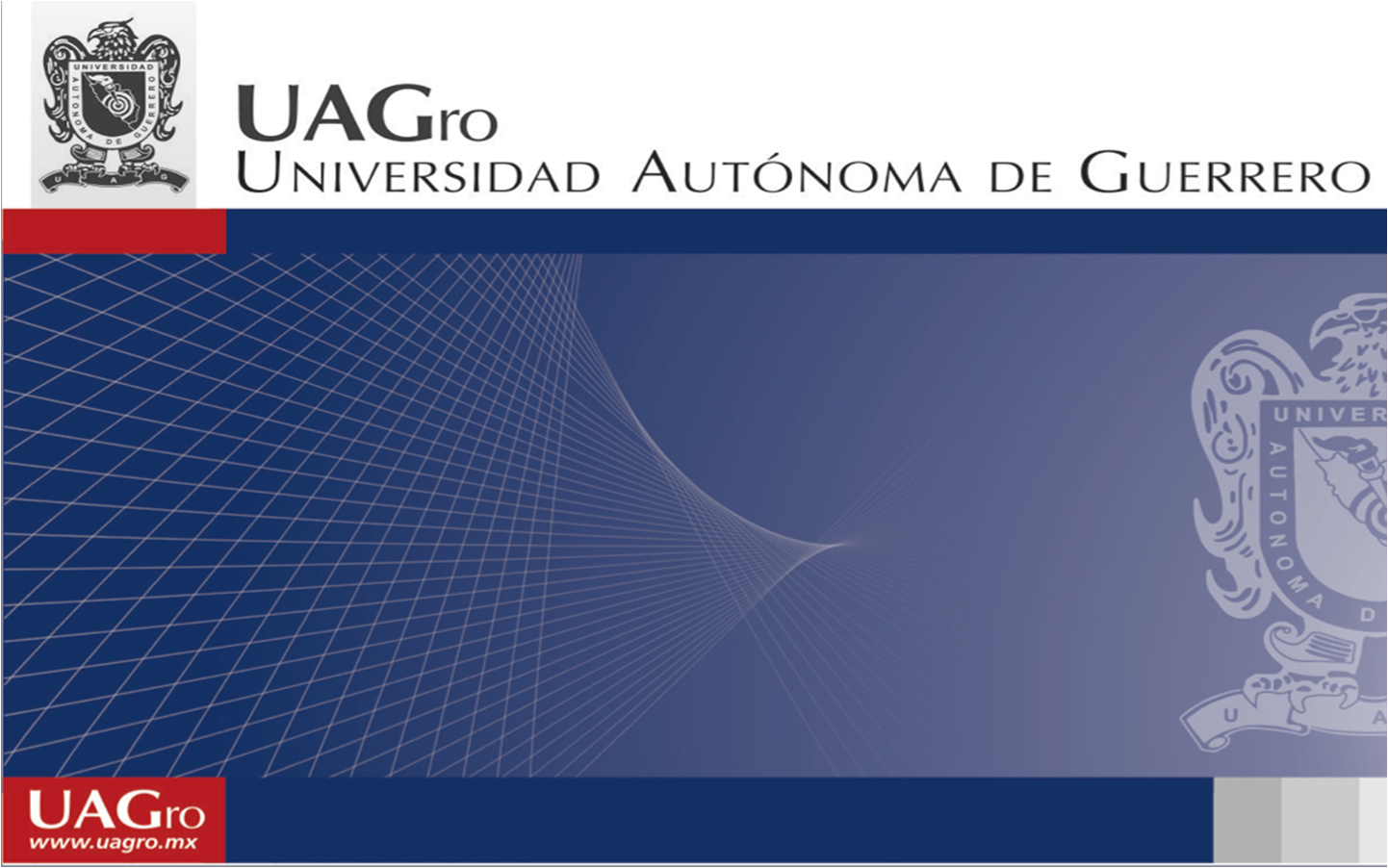 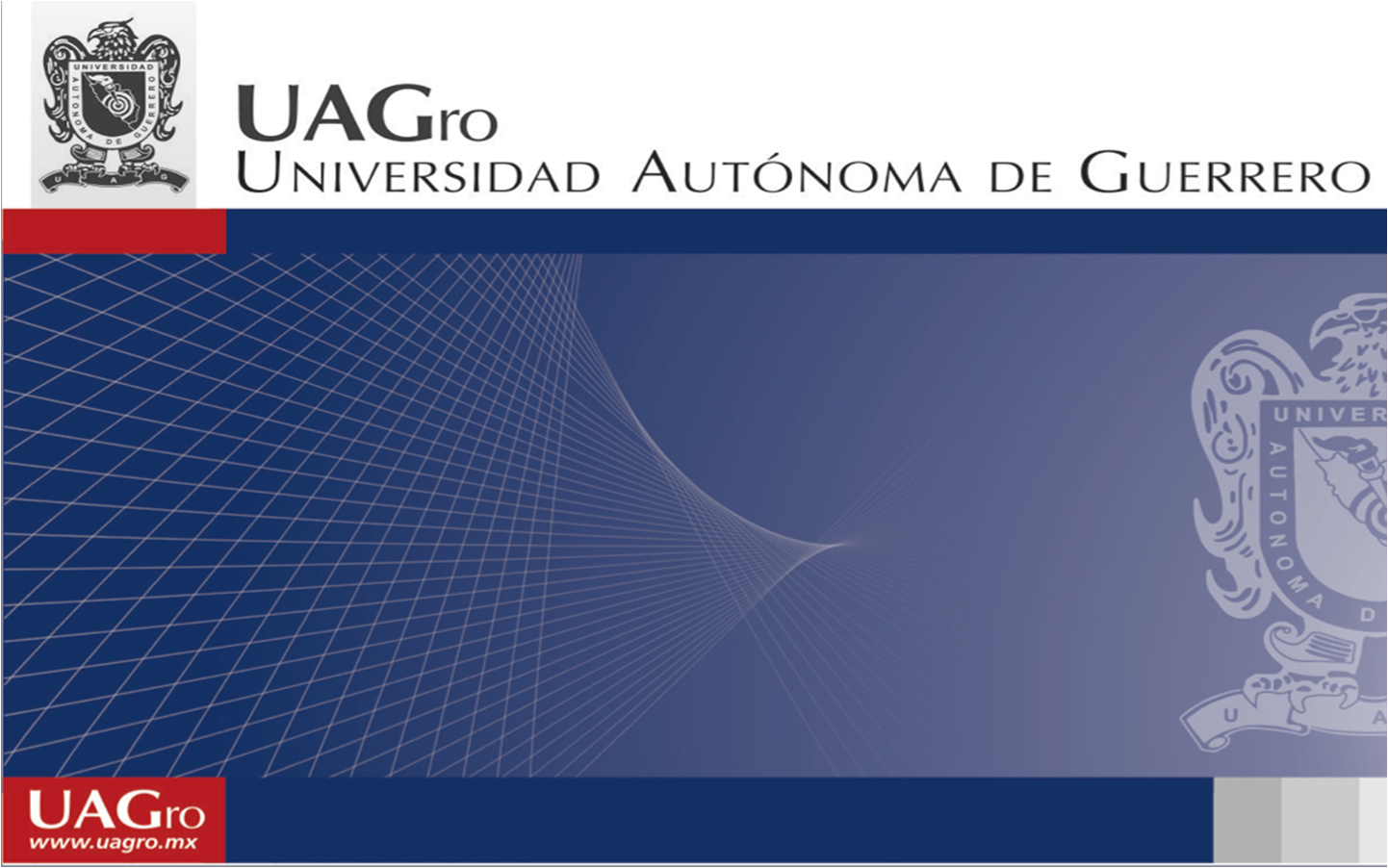 Sello de Calidad Turística Guerrero
Se otorgará  el distintivo de Calidad Turística, a empresas turísticas que cumplan con los lineamientos que rigen al Programa y de acuerdo al Instrumento de Evaluación, los elementos que se consideran a evaluar a las empresas son:



Administración: Legalidad (Constitución de la empresa,  Permisos y Licencias), RNT, NOM´s-Tur, Sustentabilidad, Responsabilidad social, Trata de personas.

Infraestructura: Instalaciones, Servicios, Equipo, Mobiliario, Utensilios y suministros, ahorro de energías, medidas de prevención, Orden y Limpieza.

Servicio: Certificaciones de la empresa, Capacitación, Certificación del personal, Enfoque al cliente, Control de quejas y sugerencias.
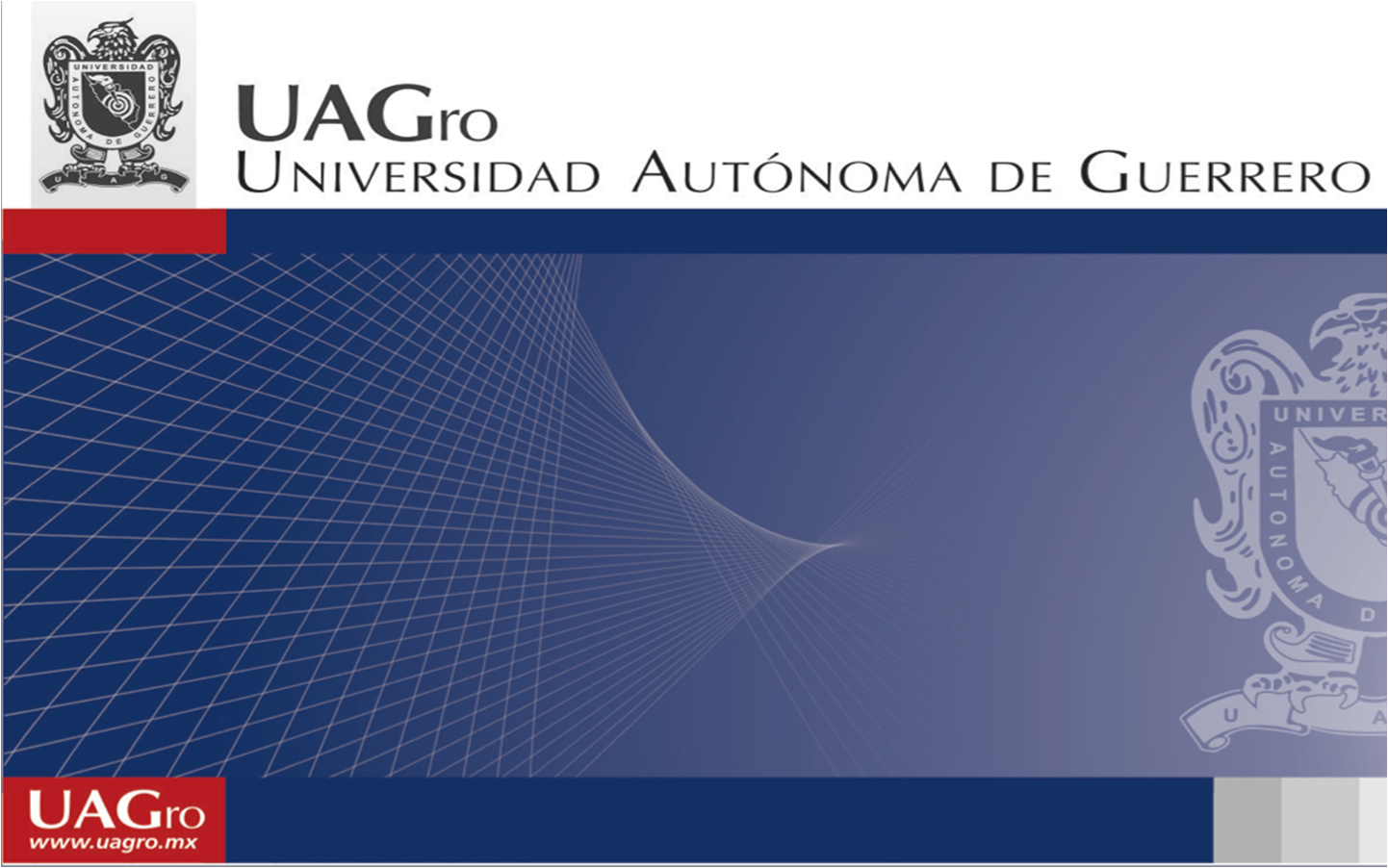 Sello de Calidad Turística Guerrero
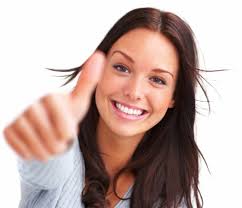 La metodología, el instrumento de evaluación y visitas a las empresas las realizará el Centro Estratégico de Competitividad Turística de la Facultad de Turismo de la Universidad Autónoma de Guerrero, en coordinación con la Secretaría de  Turismo del Estado.
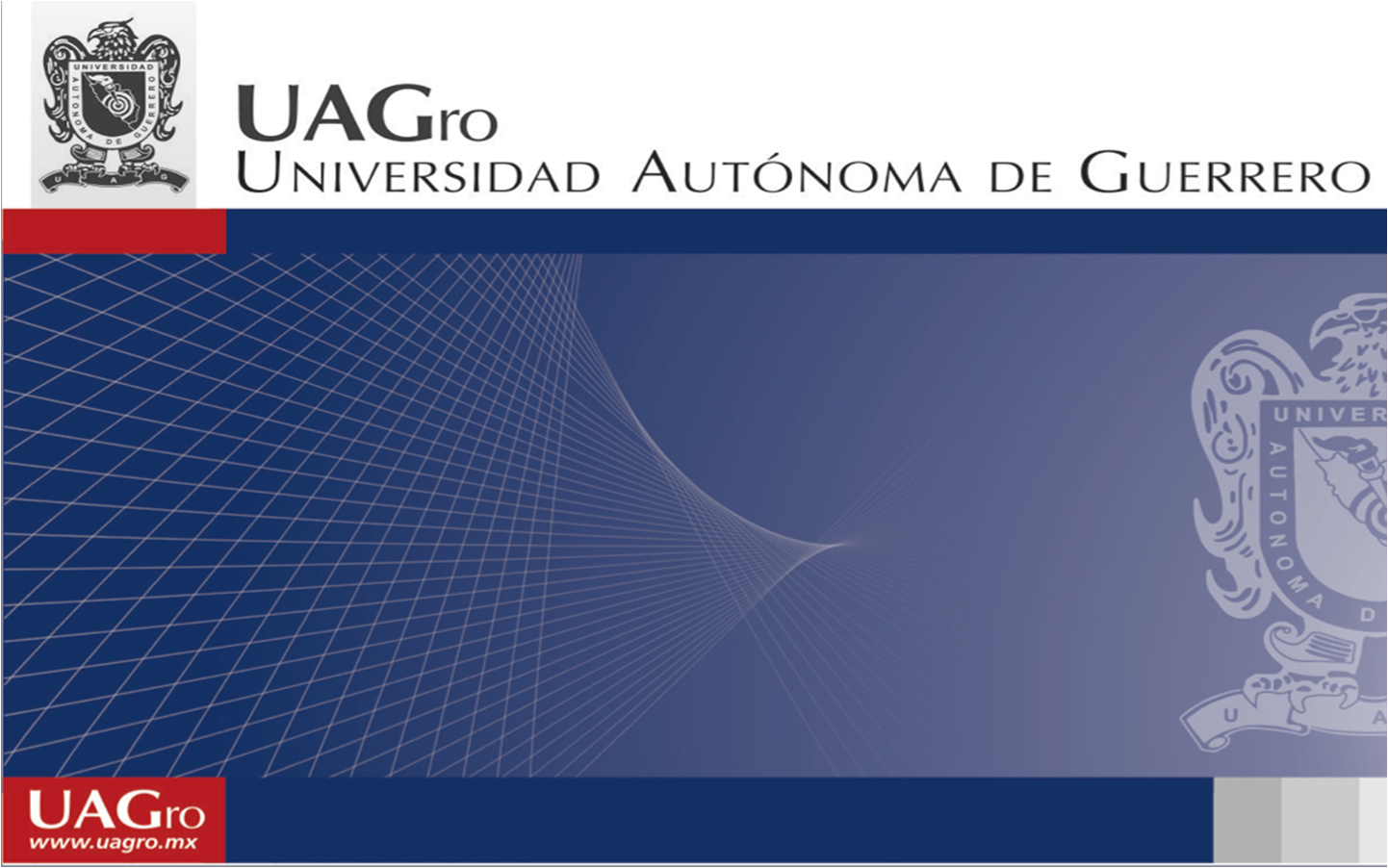 Contacto
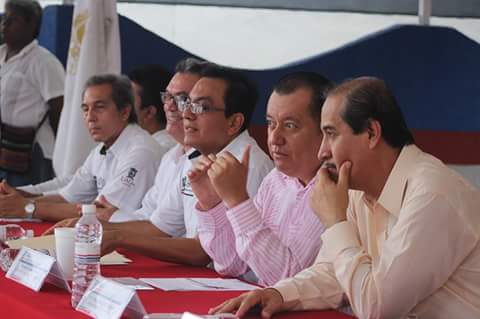 Doctor Héctor Tomás Pastor Durán
Director de la Unidad Académica de Turismo
Tel. 7441751272
Correo electrónico: pastordht@yahoo.com.mx

Mtro. José Luis Basilio Talavera
Director del Centro de Negocios de la UATur
Móvil. 744-401-3110
Correo electrónico. jlbasiliot@gmail.com